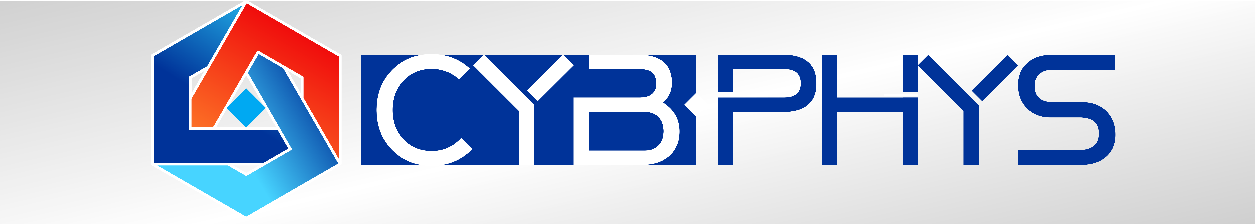 Cyber-Physical Systems:modelling – linear and non-linear systemspart 4
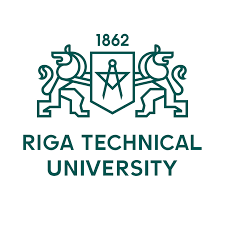 Joan Peuteman
Workshop: March 16-18 (2023).

Erasmus+: Development of practically-oriented student-centred education 
in the field of modelling of Cyber-Physical Systems (CybPhys)
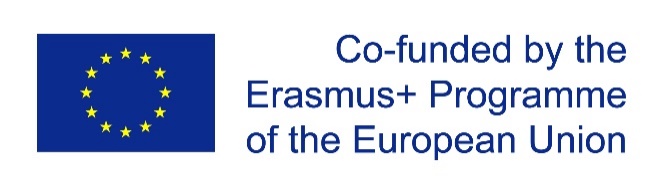 Table of content
Linear time-invariant systems
Non-linear systems
Evolution of a population
Numerical solution
Conclusion
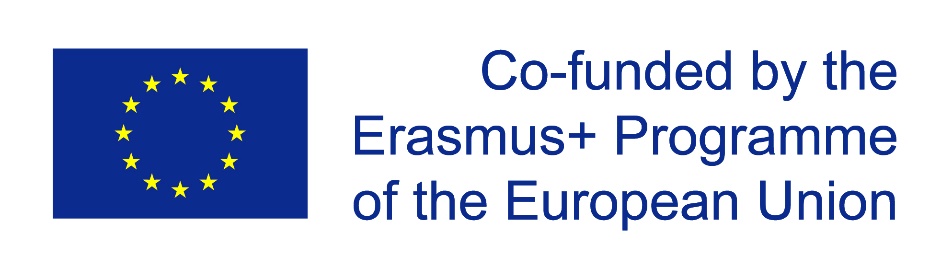 2
KU Leuven, Campus Brugge
Linear time-invariant systems
A spring-mass-damper system is an example of a linear time-invariant system (LTI system).
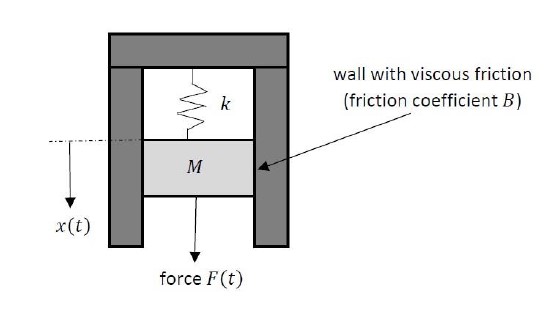 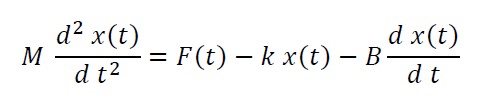 3
KU Leuven, Campus Brugge
Linear time-invariant systems
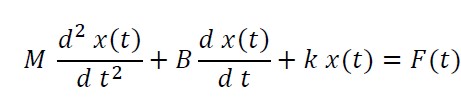 4
KU Leuven, Campus Brugge
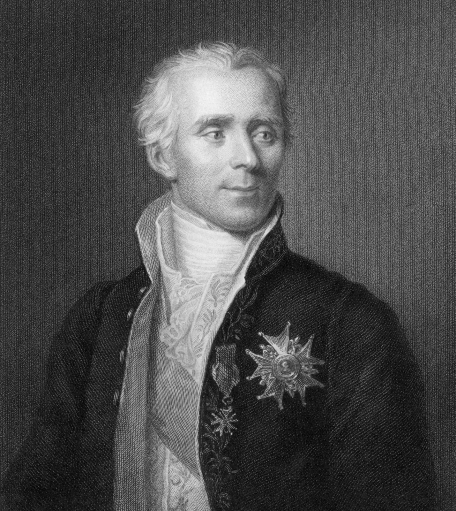 Linear time-invariant systems
Pierre-Simon,
marquis de 
Laplace
5
KU Leuven, Campus Brugge
Linear time-invariant systems
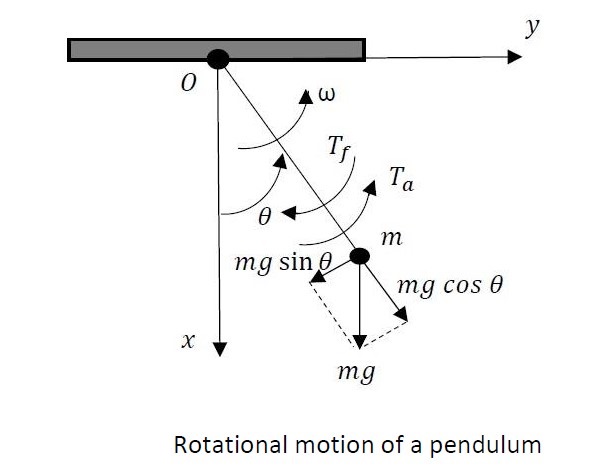 6
KU Leuven, Campus Brugge
Linear time-invariant systems
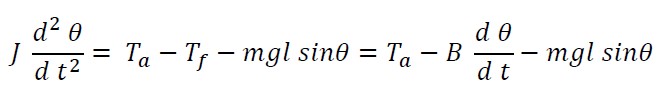 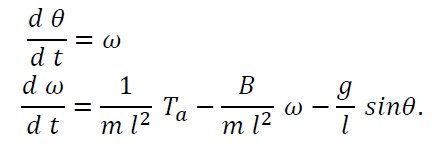 Accounts for the 
non-linear behaviour.
7
KU Leuven, Campus Brugge
Linear time-invariant systems
Since



and




are non-linear, no Laplace transform approach can be used.
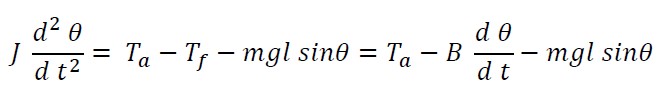 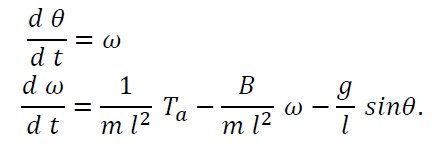 Accounts for the 
non-linear behaviour.
8
KU Leuven, Campus Brugge
Linear time-invariant systems
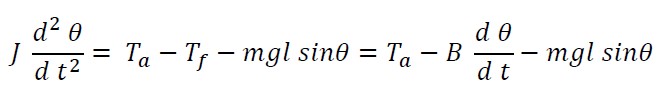 A linear time-invariant system is obtained, 
					the Laplace transform approach can be used.
9
KU Leuven, Campus Brugge
Table of content
Linear time-invariant systems
Non-linear systems
Evolution of a population
Numerical solution
Conclusion
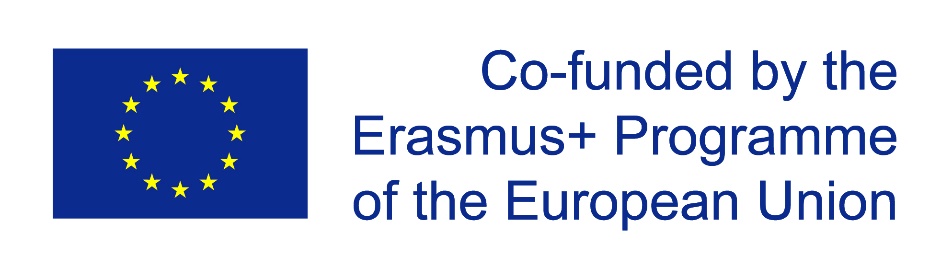 10
KU Leuven, Campus Brugge
Non-linear systems
Especially the study of non-linear time-variant systems can be hard.





Also when resticting to non-linear time-invariant systems, finding an analytical solution can be hard. We will consider a few “easy” examples where analytical solutions exist.
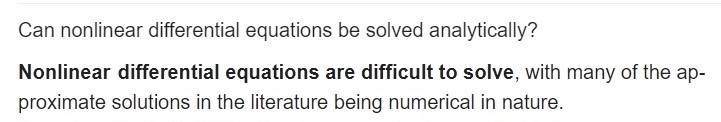 11
KU Leuven, Campus Brugge
Non-linear systems
12
KU Leuven, Campus Brugge
Non-linear systems
13
KU Leuven, Campus Brugge
Non-linear systems
14
KU Leuven, Campus Brugge
Non-linear systems
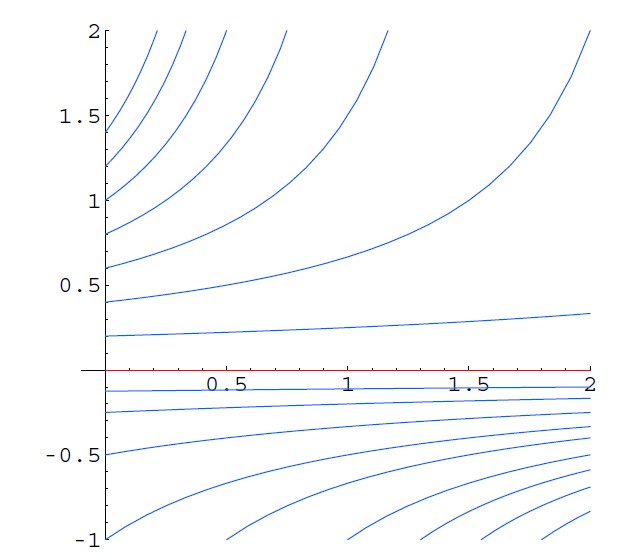 Source: Nonlinear Ordinary Differential 
Equations, Peter J. Olver
15
KU Leuven, Campus Brugge
Table of content
Linear time-invariant systems
Non-linear systems
Evolution of a population
Numerical solution
Conclusion
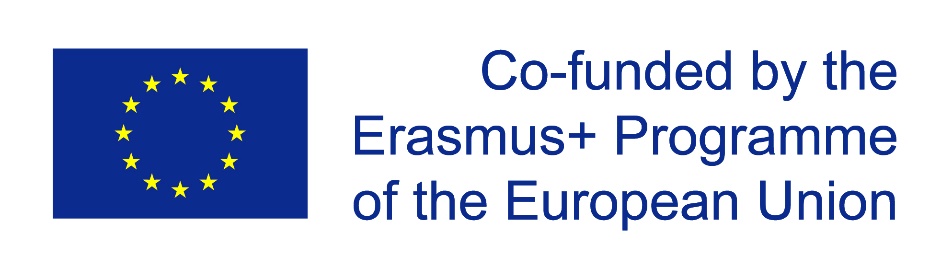 16
KU Leuven, Campus Brugge
Evolution of a population
17
KU Leuven, Campus Brugge
Evolution of a population
18
KU Leuven, Campus Brugge
Evolution of a population
19
KU Leuven, Campus Brugge
Evolution of a population
20
KU Leuven, Campus Brugge
Evolution of a population
21
KU Leuven, Campus Brugge
Evolution of a population
22
KU Leuven, Campus Brugge
Evolution of a population
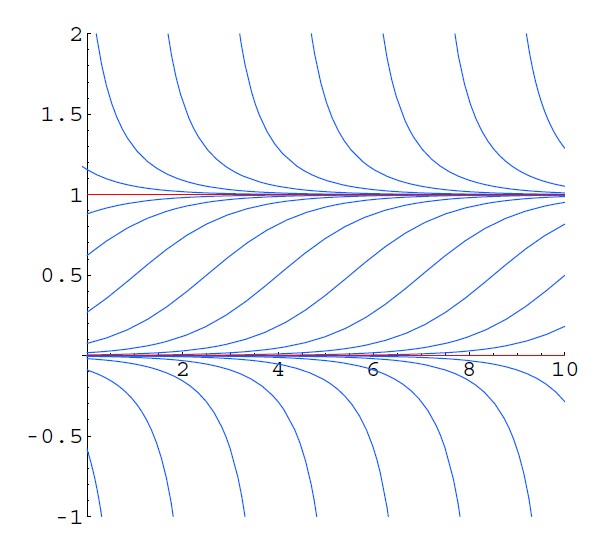 23
KU Leuven, Campus Brugge
Evolution of a population
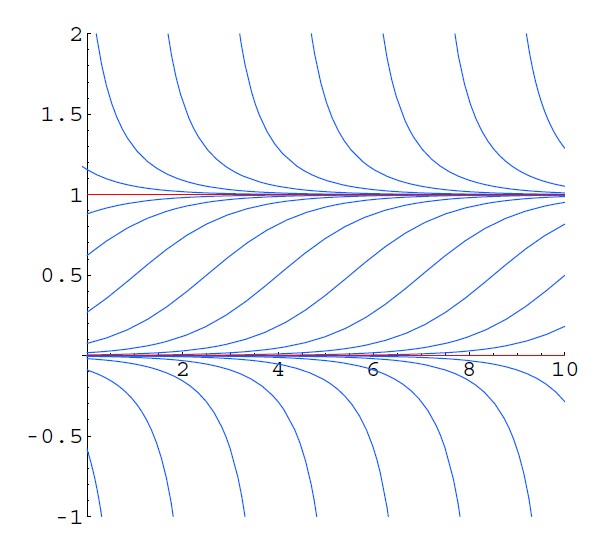 Source: Nonlinear Ordinary 
Differential Equations, 
Peter J. Olver
24
KU Leuven, Campus Brugge
Evolution of a population
When the (initial) population is smaller than the carrying capacity of the environment, the population will grow and finally (almost) reach this carrying capacity (but not exceed it).

When the (initial) population is larger than the carrying capacity of the environment, the population will decrease and finally (almost) reach this carrying capacity.
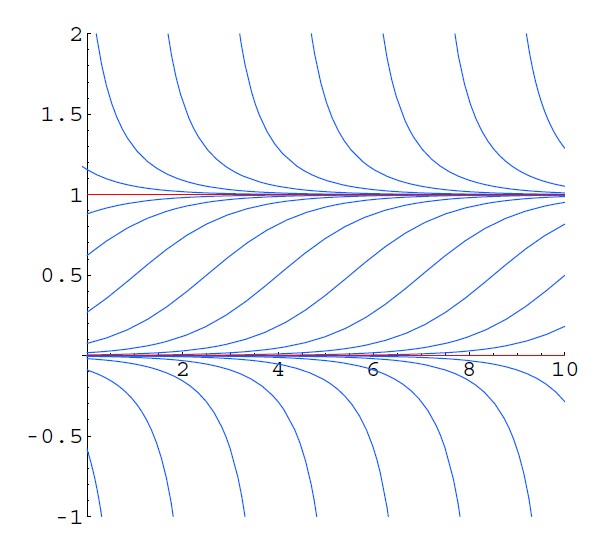 (assuming the net birth rate is 
positive in abscence of limiting 
factors)
25
KU Leuven, Campus Brugge
Table of content
Linear time-invariant systems
Non-linear systems
Evolution of a population
Numerical solution
Conclusion
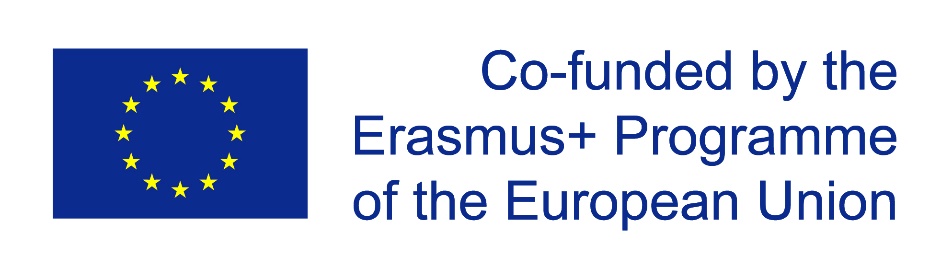 26
KU Leuven, Campus Brugge
Numerical solution
27
KU Leuven, Campus Brugge
Numerical solution
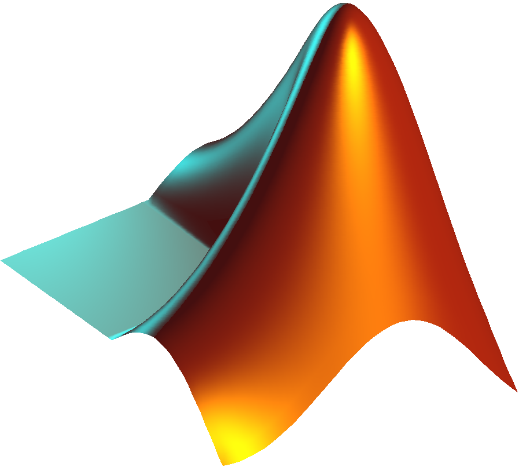 28
KU Leuven, Campus Brugge
Numerical solution
The numerical solution (of course) corresponds with the result obtained by the analytical calculations.
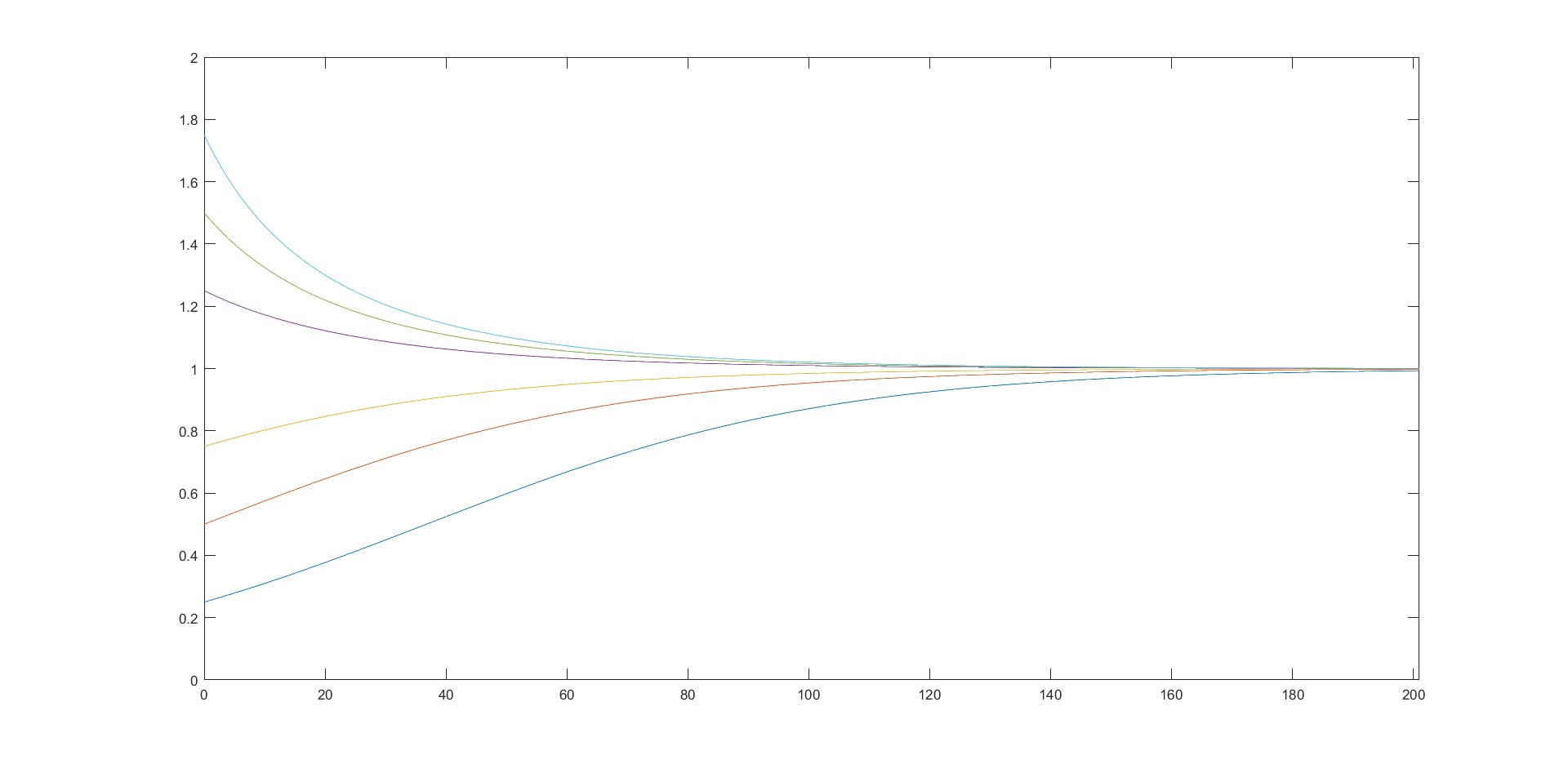 Relative value of the carrying capacity.
time
29
KU Leuven, Campus Brugge
Numerical solution
When the (initial) population is smaller than the carrying capacity of the environment, the population will grow and finally (almost) reach this carrying capacity (but not exceed it).

When the (initial) population is larger than the carrying capacity of the environment, the population will decrease and finally (almost) reach this carrying capacity.
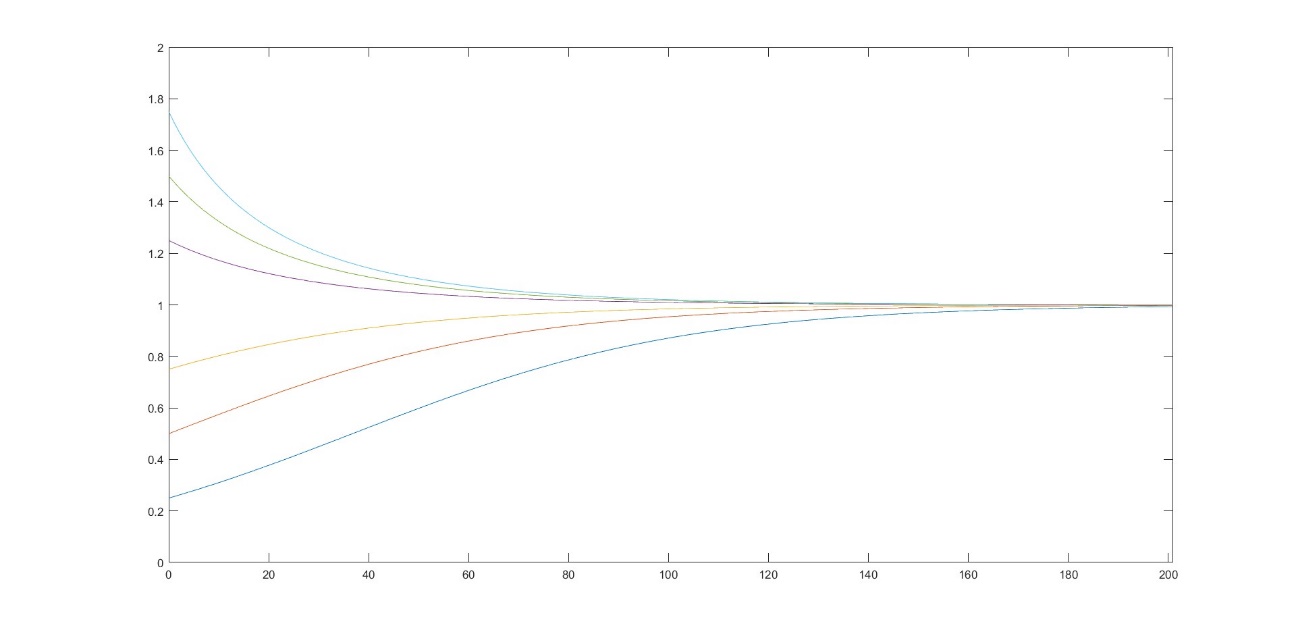 (assuming the net birth rate
is positive in abscence of 
limiting factors)
time
30
KU Leuven, Campus Brugge
Table of content
Linear time-invariant systems
Non-linear systems
Evolution of a population
Numerical solution
Conclusion
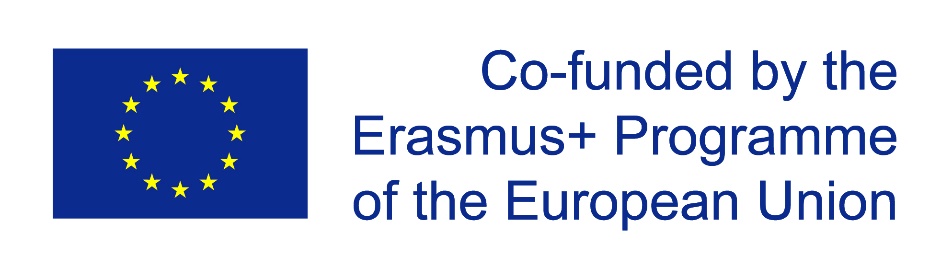 31
KU Leuven, Campus Brugge
Conclusion
Inspired by the e-books developed during the realisation of our Erasmus+ project “Development of practically-oriented student-centred education in the field of modelling of Cyber-Physical Systems”, we considered:

the importance of mathematical modelling and different types of models,
the importance of ordinary differential equations and difference equations,
methods to solve linear time-invariant differential equations in an analytical way,
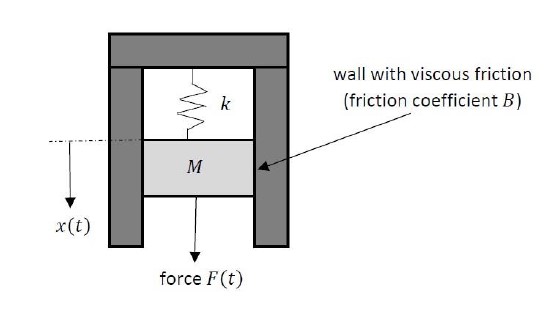 32
KU Leuven, Campus Brugge
Conclusion
Inspired by the e-books developed during the realisation of our Erasmus+ project “Development of practically-oriented student-centred education in the field of modelling of Cyber-Physical Systems”, we considered:

the use of Laplace transforms,
the use of state-space modelling, 
several practical applications, including Cyber-Physical Systems, MEMS, energy harvesting, second order systems, spring-mass-damper systems,…
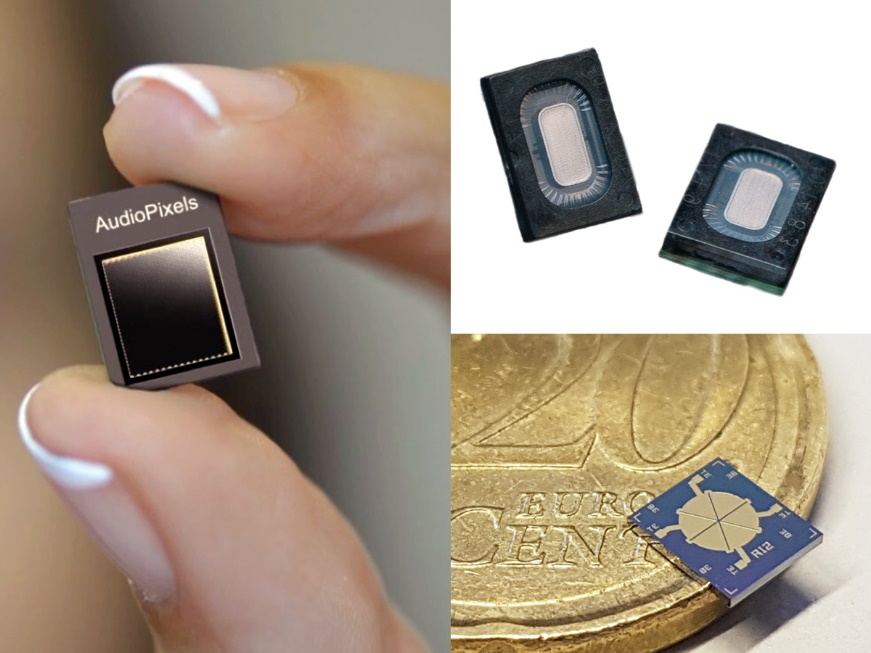 33
KU Leuven, Campus Brugge
Conclusion
Inspired by the e-books developed during the realisation of our Erasmus+ project “Development of practically-oriented student-centred education in the field of modelling of Cyber-Physical Systems”, we considered:

non-linear differential equations describing the behaviour of non-linear systems,
solving non-linear differential equations in an analytical way,
solving non-linear differential equations by approximating them by difference equations and obtaining a numerical solution (including the use of e.g. MATLAB).
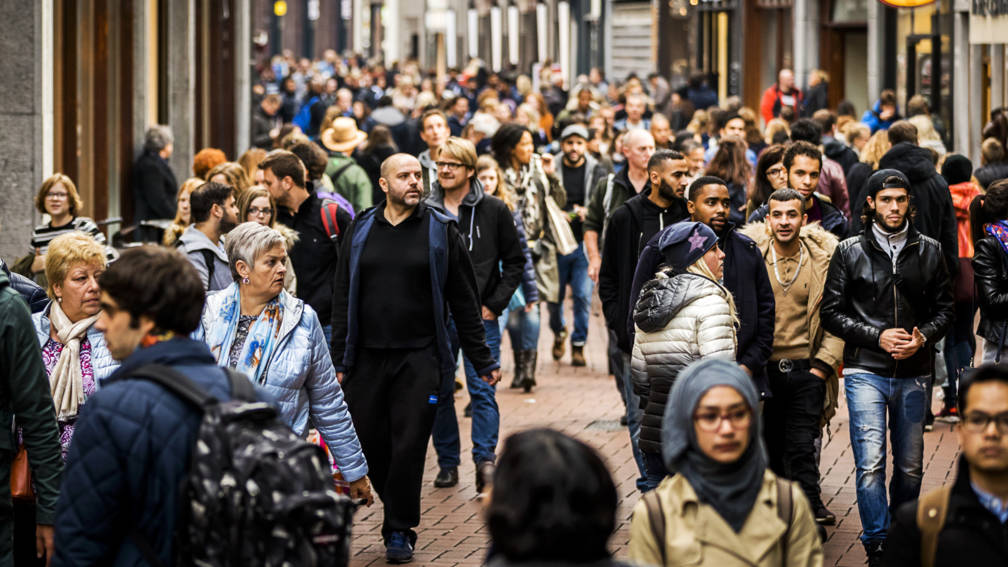 34
KU Leuven, Campus Brugge
Thank your for your attention!Questions?
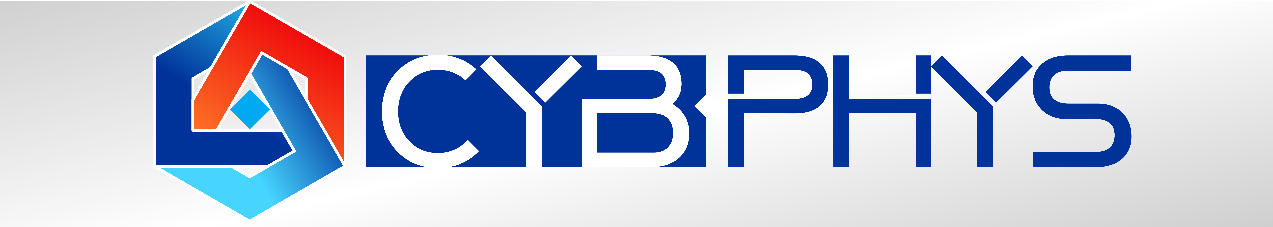 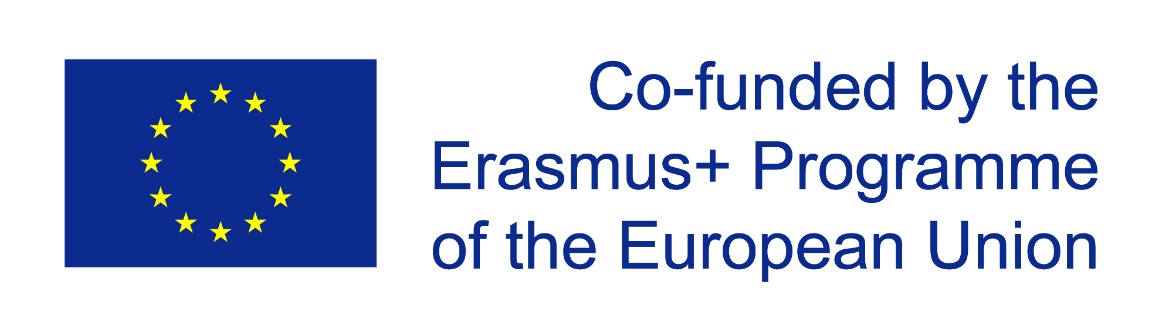